Passenger Ferry Grant Program  Discretionary CompetitionSeptember 2, 2015Vanessa Williams Passenger Ferry Program Manager
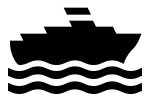 Agenda
Program Purpose
Eligible Proposers/Funding
Eligible/Ineligible Projects
Cost Sharing and Matching
Evaluation Criteria
Applying in Grants.gov
Questions and Answers
Program Purpose
Improve and maintain the Nation’s public ferry systems and contribute to the improvement of the condition of the public ferry systems by providing financial assistance for capital projects.
Support ladders of opportunity and improve safety.
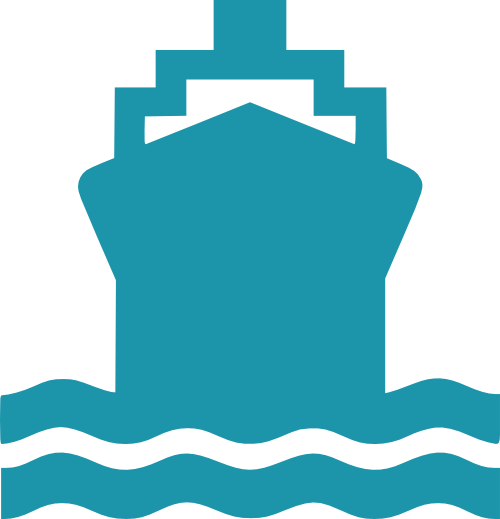 Eligible Proposers/Funding
Designated recipients, eligible direct recipients of Section 5307 funds, States and Federally recognized Tribes.

Available Funding
	- Approximately $30 million in FY 2015 funds.

Funding Availability
   - Funds will be available for obligation during the federal fiscal   year in which they were allocated (e.g. announced) plus five additional years
Eligible/Ineligible Projects
Capital Projects, such as:
Purchase, replacement, or rehabilitation of ferries, terminals and related infrastructure
Related equipment (including fare equipment, communication devices)
Expansion
Ineligible Projects:
Operating expenses
Planning
Preventive maintenance
Cost Sharing and Matching
Federal funding ratio:
80% Federal/20% Local
Exceptions:
85% for net project costs for acquiring vehicles (including clean-fuel or alternative fuel) attributable to compliance with the Clean Air Act (CAA) or attributable to compliance with the Americans with Disabilities Act (ADA) of 1990

90% for net project costs for vehicle-related equipment or facilities (including clean-fuel or alternative-fuel vehicle-related equipment or facilities) attributable to compliance with the CAA or ADA

See NOFA for types of match allowed.
Evaluation Criteria
Demonstration of Need 
       Is this a one time or periodic need?
        How is your service impacted? 
Backlog of maintenance, age of or condition of capital assets
Supports ladders of opportunities, safety enhancements
2.      Demonstration of Benefits
    What are the project benefits?
Impact on ridership, increase reliability of service,  ladders of opportunities, safety, intermodal connections
Planning &  Local/Regional Prioritization 
     How is your project consistent with local priorities?
Long Range Plan, Letters of Support, TIP/STIP
Evaluation Criteria (cont.)
Project Readiness
   Is your project ready to be implemented?
Implementation plans, TIP/STIP,  local match available
Technical, Legal, and Financial Capacity
  Do you, the grantee, have technical, legal and financial capacity to carry out 
  the project?
No outstanding legal financial issues, good financial standing, local match identified
Connectivity to Other Modes of Transportation 
    Does your project connect to other modes?
Rail, bus, intercity bus, private transportation 

Please refer to the complete list of criteria in the NOFA
Applying in Grants.Gov
presented by 
Walt Mokey
Transportation Program Specialist
Questions
Vanessa Williams
202-366-4818
vanessa.williams@dot.gov
Applications Due:  October 2, 2015 
(11:59 p.m. EDT)
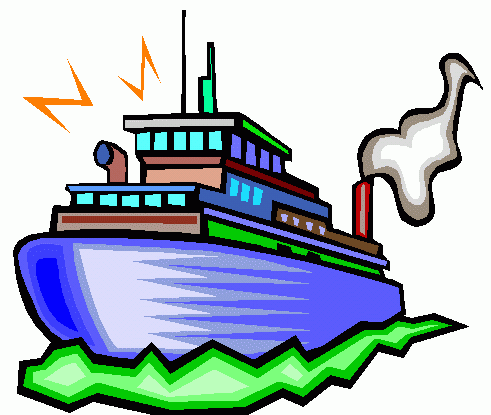 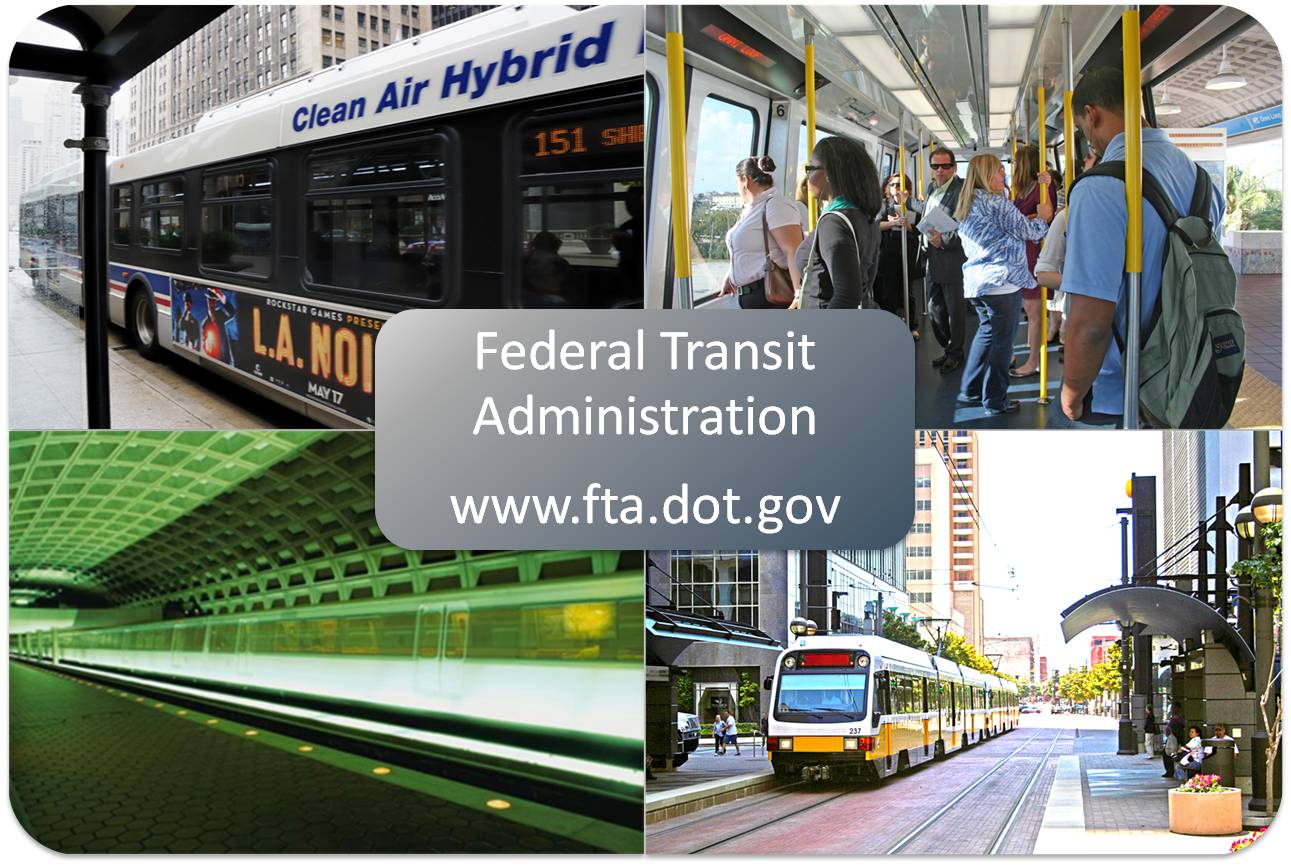